На прошлых уроках мы с вами начали изучение большого раздела, большой темы: «Разнообразие животных».
Объясните, что обозначает слово «Фауна»?
Верно, фауна очень разнообразна. В настоящее время на Земле существует около 2 млн. видов животных. Распространены они по всей Земле.
Разделите животных на 2 группы.
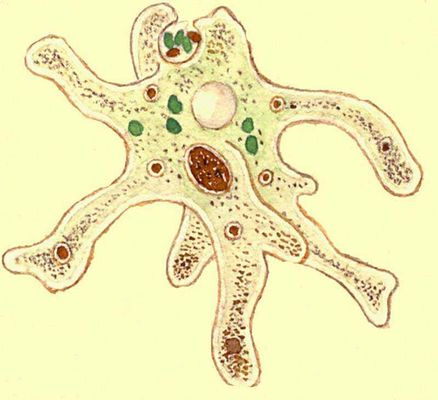 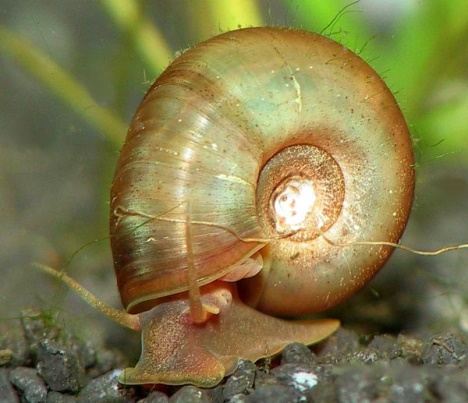 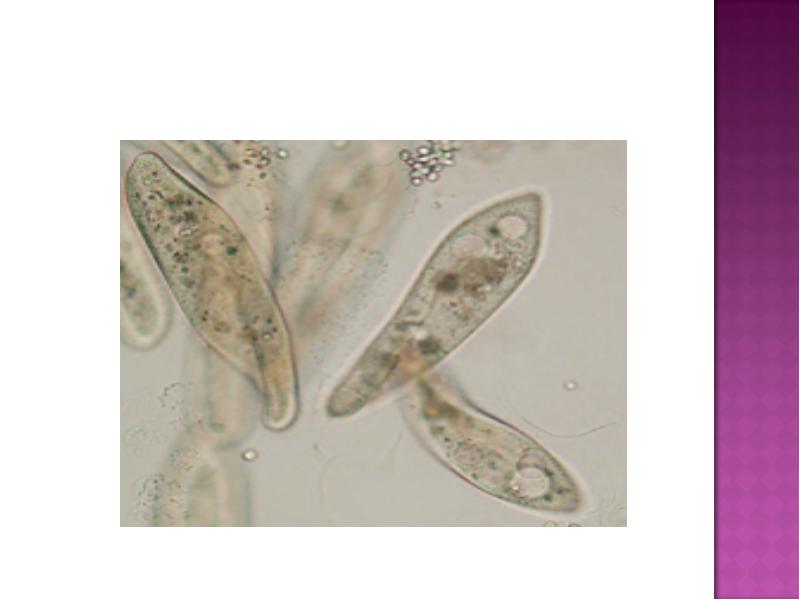 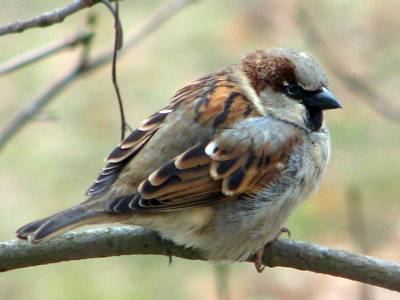 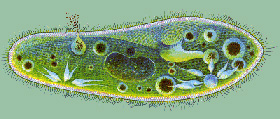 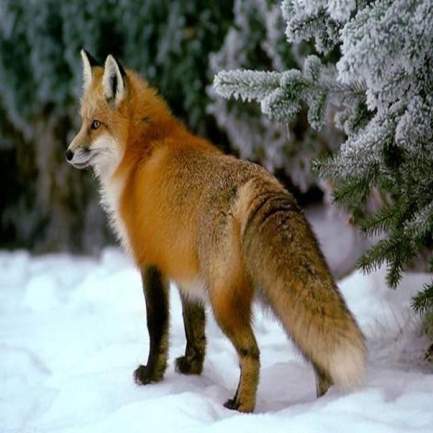 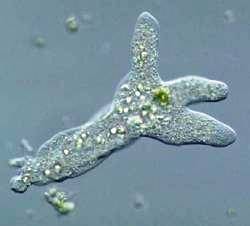 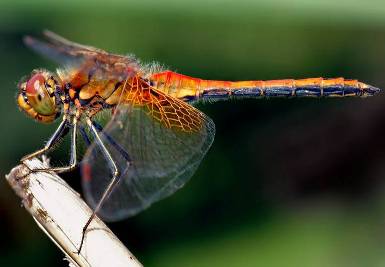 животные
одноклеточные
многоклеточные
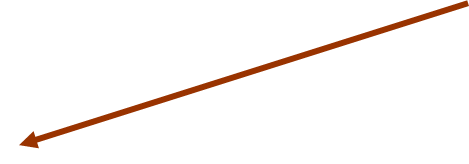 беспозвоночные
позвоночные
черви
моллюски
рыбы
земноводные
ракообразные
насекомые
пауки
Позвоночные животные : 
пресмыкающиеся.
Пресмыкающиеся
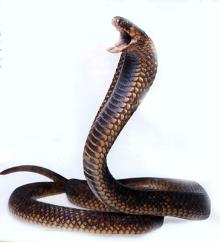 Животные, тело которых покрыто сухими чешуйками, а у некоторых еще и панцирем. Всю жизнь эти животные ползают – «пресмыкаются»
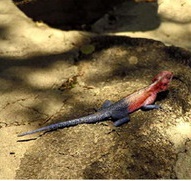 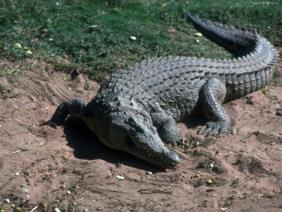 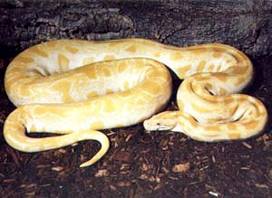 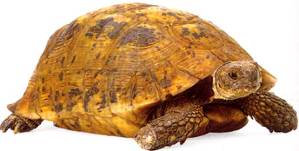 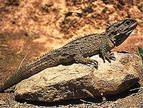 Гаттерия – единственный представитель отряда клювоголовые. Это самая древняя рептилия на нашей планете. Она сохранилась на нескольких небольших островах у побережья Новой Зеландии. Сейчас эти острова являются заповедными.
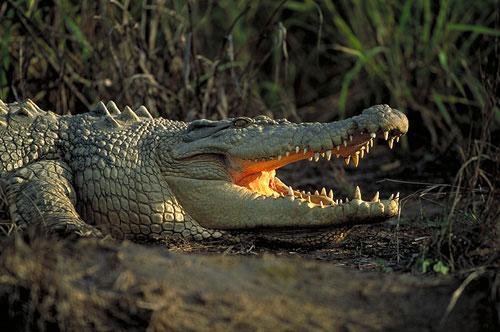 «Крокодил» – слово греческого происхождения, означающее «каменный червь». 
Крокодилы являются последними потомками 
той ветви, к которой принадлежали динозавры.
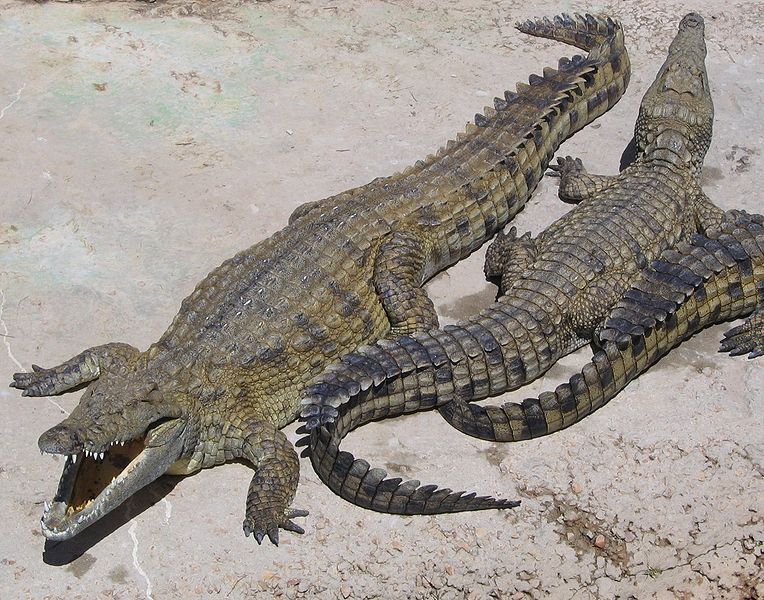 Наиболее известный среди крокодилов нильский. Большую часть дня он греется на солнце, а если становится слишком жарко, он поднимает вверх верхнюю челюсть, широко разевая пасть. В это время некоторые птицы – кулики, 
цапли – заходят в раскрытую пасть, чтобы поклевать 
остатки пищи, при этом хищник никогда не пытается
 схватить кормящуюся птицу.
КАРЛИКОВЫЙ  КРОКОДИЛ
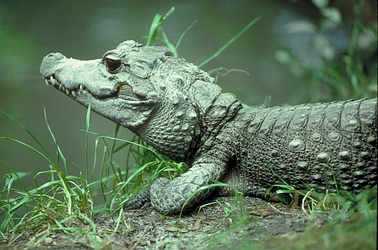 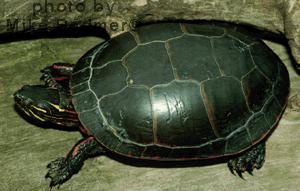 Черепахи – самые древние из современных рептилий. Они произошли от котилозавров почти 300 млн. лет назад. Черепахи бывают сухопутные, морские и пресноводные.
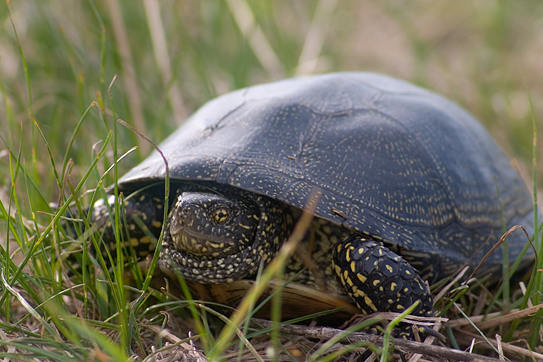 СУХОПУТНАЯ  ЧЕРЕПАХА
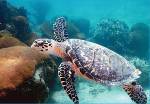 МОРСКАЯ  ЧЕРЕПАХА
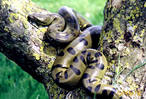 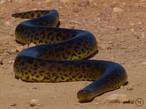 К  отряду чешуйчатые  относятся ящерицы и змеи. Основное  отличие змей от других рептилий – отсутствие ног.
Самая крупная змея – анаконда. 
                         Её вес достигает 250 кг.
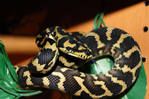 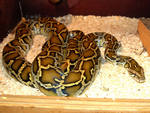 Самая длинная змея - ПИТОН. Его длина достигает 10 м.
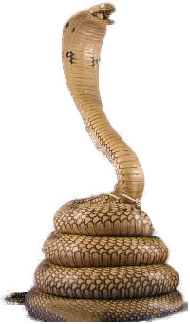 Самая смертоносная змея – королевская кобра. 
Её яд смертелен.
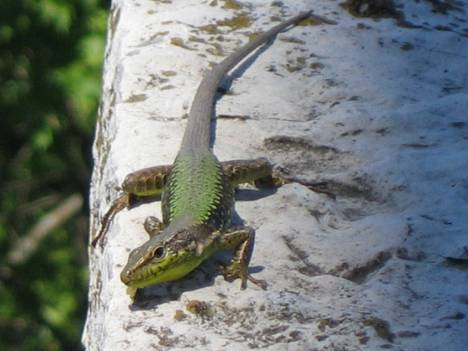 Все тело ящерицы покрыто сухой кожей с роговыми чешуйками. На кончиках пальцев когти. Когтями ящерица цепляется при лазании. Периодически ящерицы линяют.
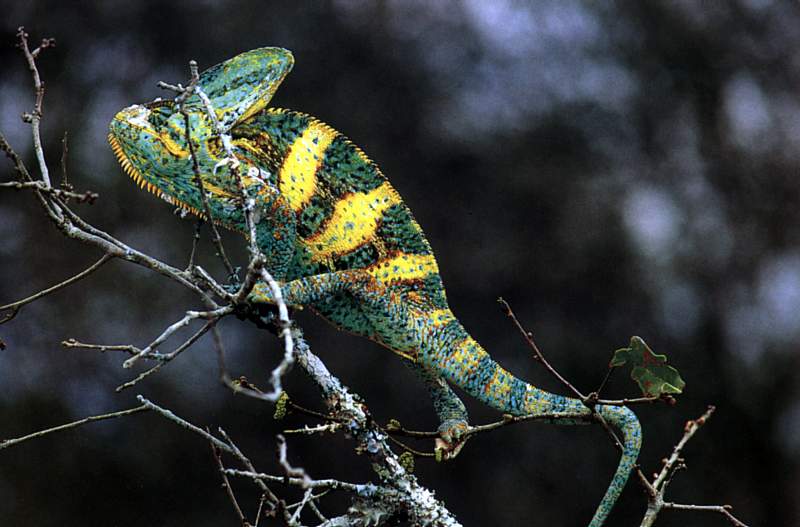 ХАМЕЛЕОН